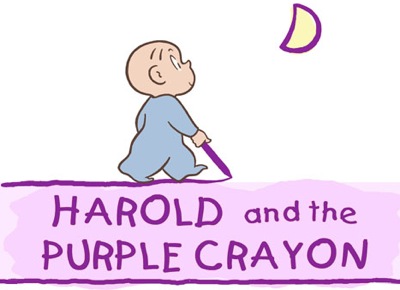 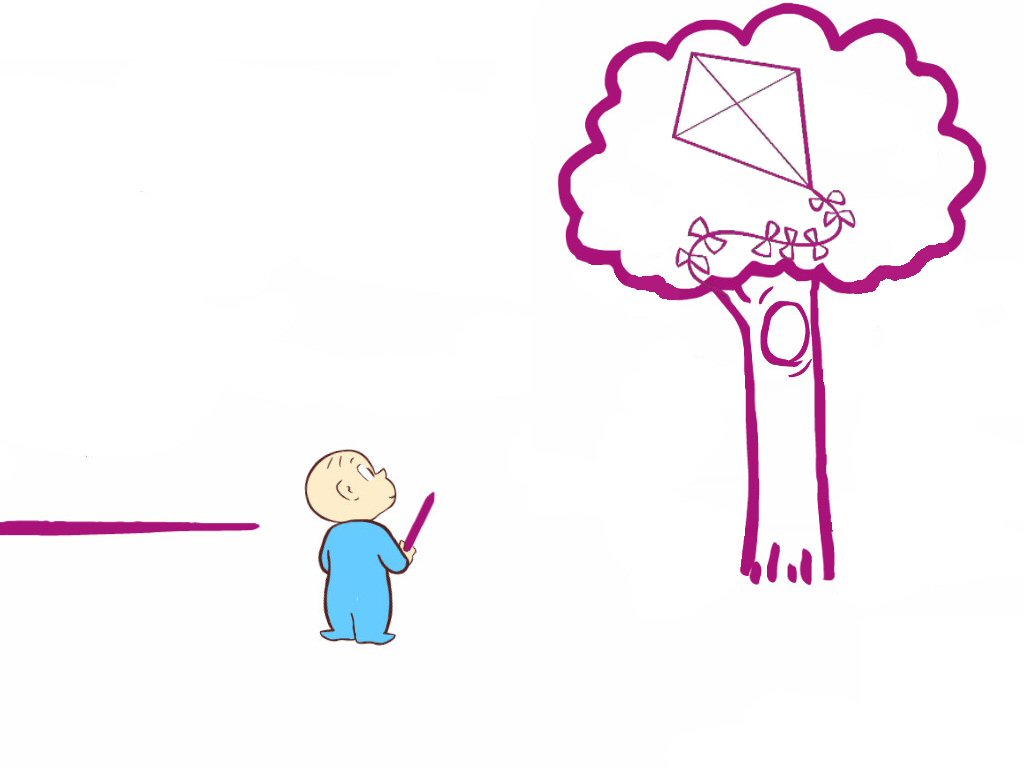 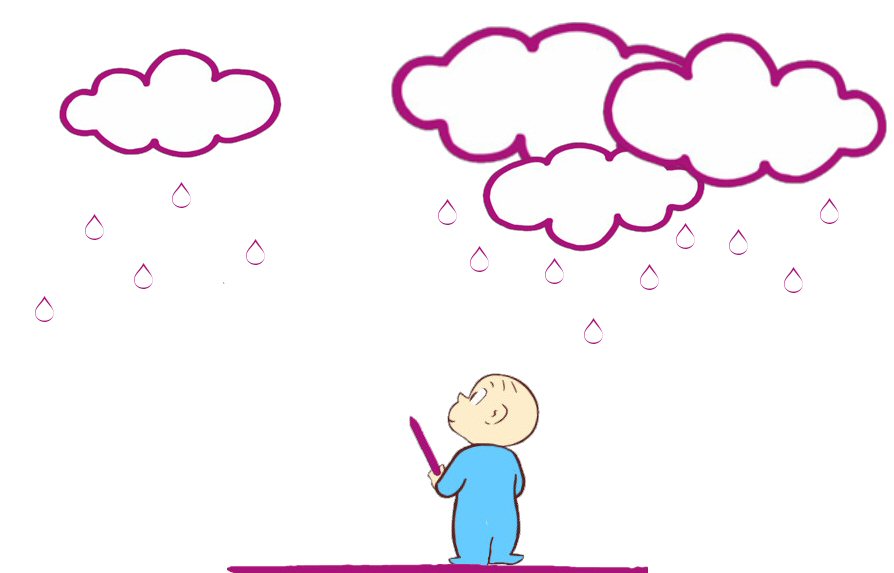 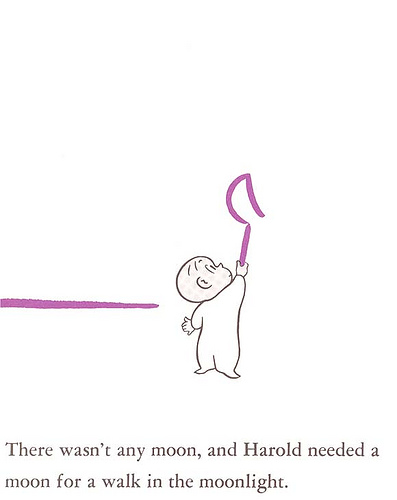 Moonlight:  
the light of the moon
moon*light
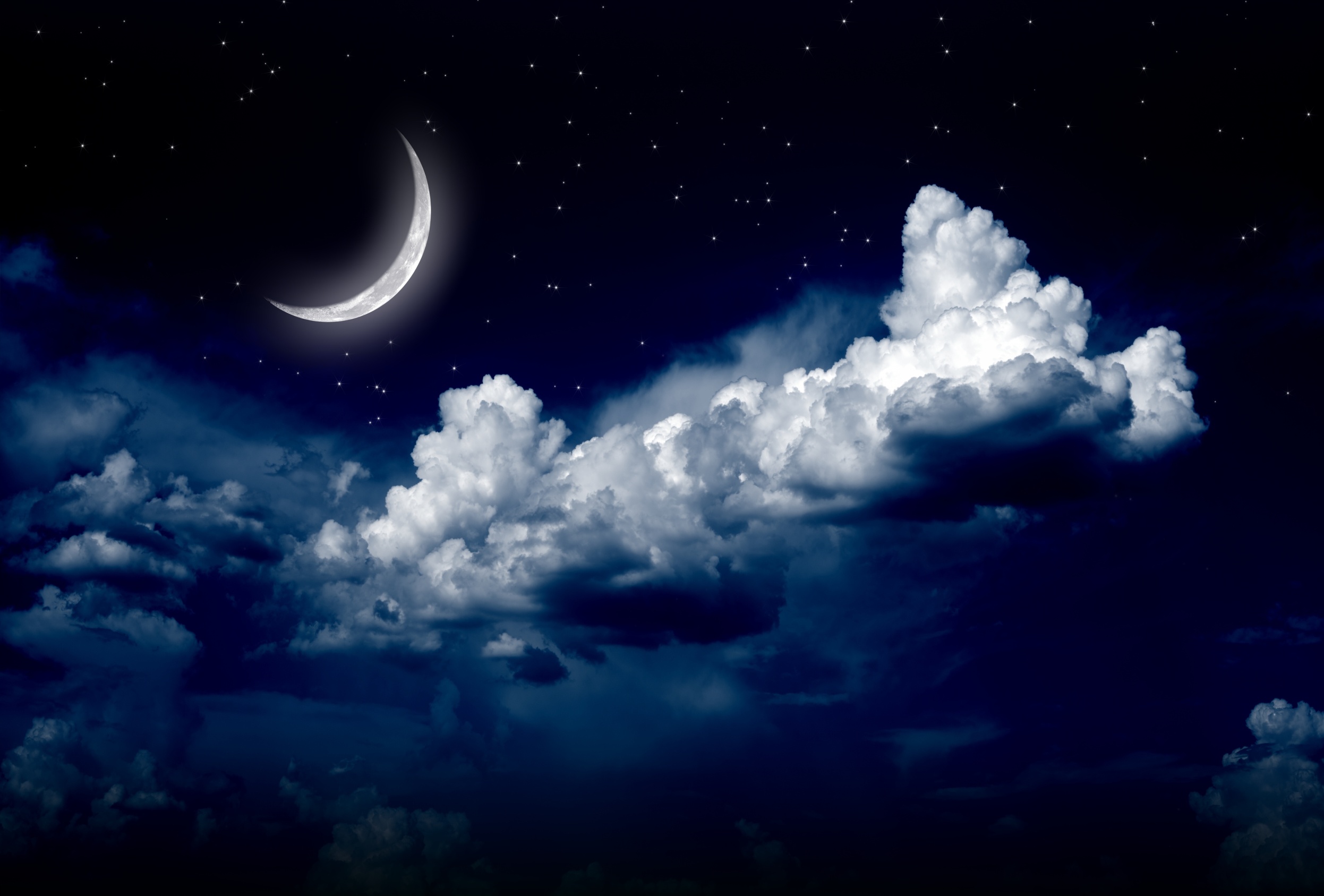 Moonlight
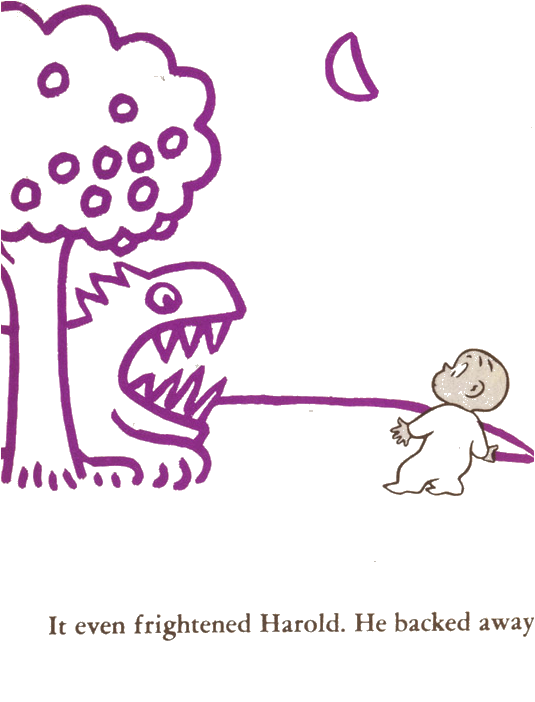 Frightening:  
something that scares you
fright*en*ing
Frightening!
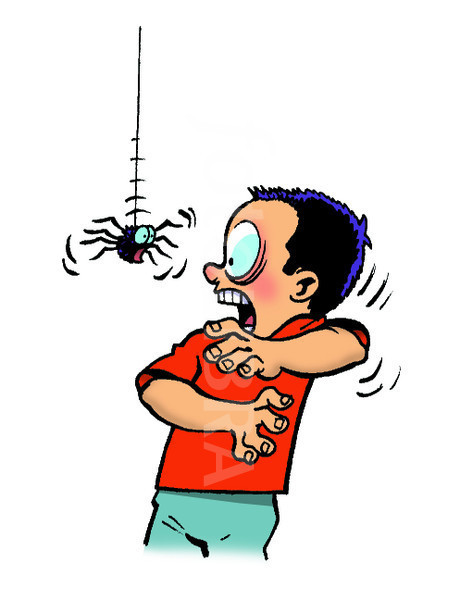 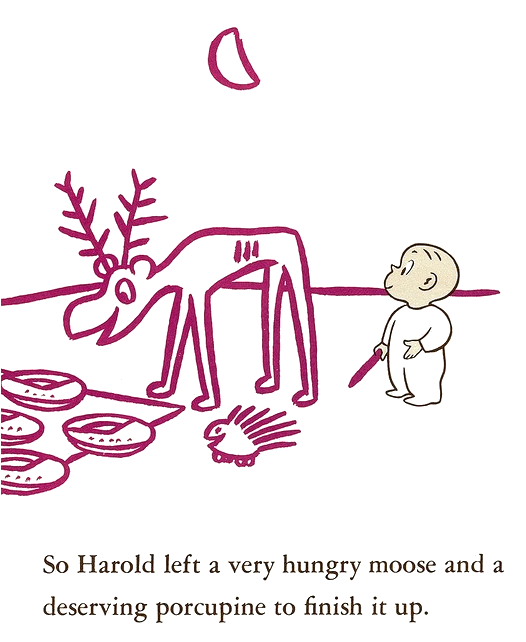 Deserving:  
to be worthy of
des*erv*ing
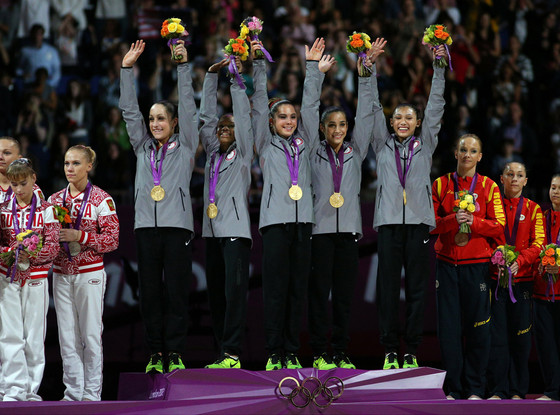 Deserving